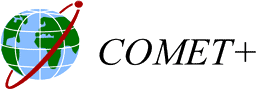 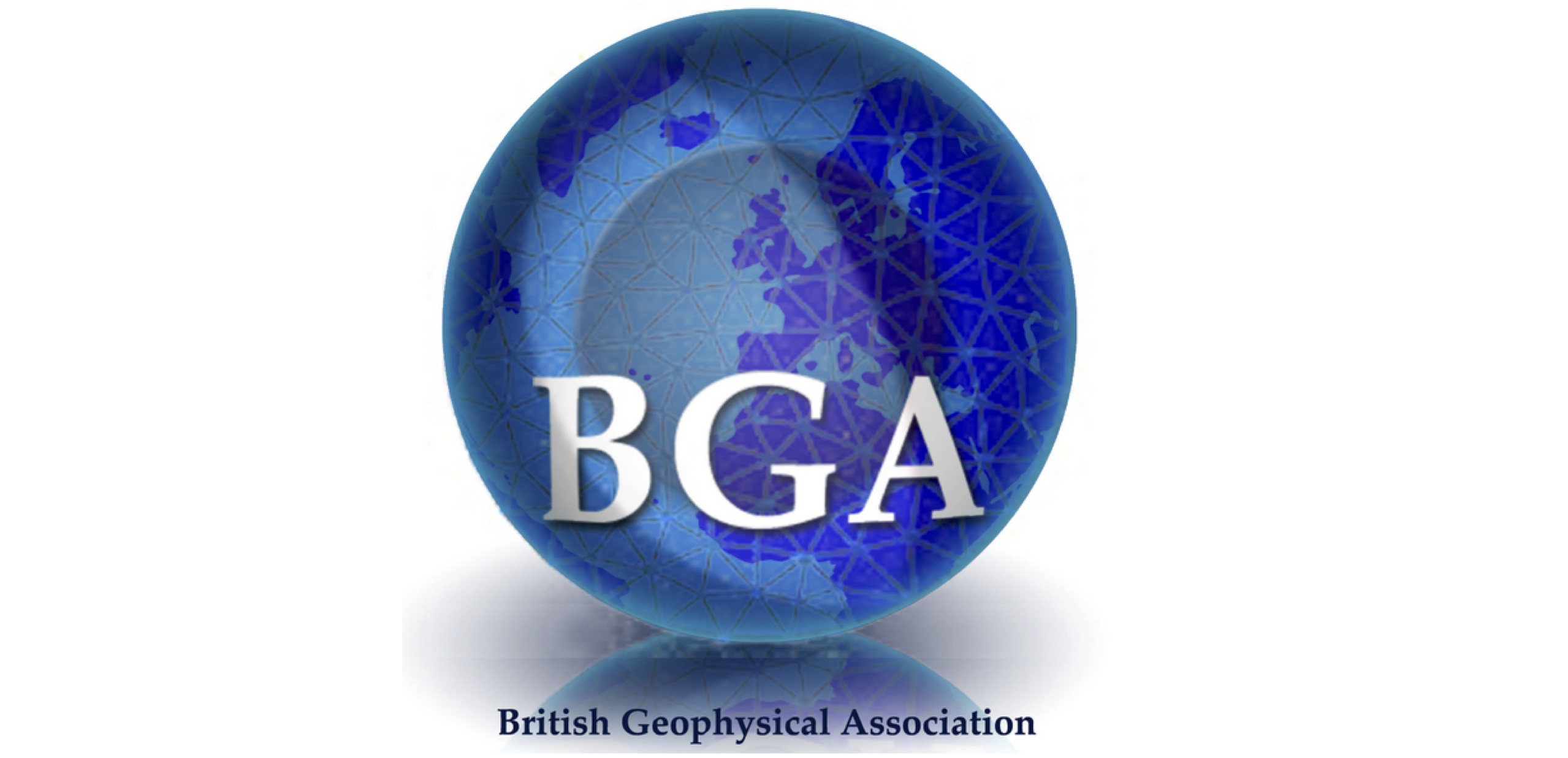 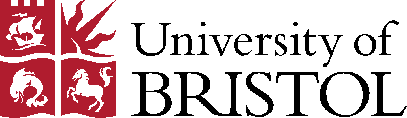 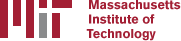 Overview of post-processingwith GLOBK
M. A. Floyd
Massachusetts Institute of Technology, Cambridge, MA, USA

School of Earth Sciences, University of BristolUnited Kingdom
2–5 May 2017

Material from T. A. Herring, R. W. King, M. A. Floyd (MIT) and S. C. McClusky (now ANU)
http://web.mit.edu/mfloyd/www/courses/gg/201705_Bristol/
GLOBK Overview
Here we review the main features of GLOBK and GLRED.
Topics:
Program flow
Kalman filtering
GLOBK files and estimation rules
GLORG program/function: Define origin plus other things
Output options
Flow of programs
2017/05/03
Overview of post-processing with GLOBK
1
GLOBK Purpose
GLOBK is a suite of programs designed to combine geodetic results together.  GPS phase processing can take a considerable time and GLOBK provides a fast method for make large network solutions, combining many days to years of data together and studying alternative parameterization and reference frames for the velocities of sites.
GLOBK uses as data input, quasi-observation files called binary h-files which contain geodetic solutions with loosely constrained full covariance information.   These files can generated from gamit solutions or SINEX files.
GLOBK is a smoothing Kalman filter and can incorporate random walk process noise in its estimation (method for accounting for temporally correlated noise in time series).
Its two main uses are to generate velocity field estimates and time series in a well-defined and often different reference frames.  (It can also be used to merge  large networks of GPS sites).
2017/05/03
Overview of post-processing with GLOBK
2
Common applications of GLOBK
Repeatability analysis ( glred )‏
individual sessions
combine regional and global files for orbit control and reference frame (orbit control is not so important anymore; IGS orbits are very good apriori)
Combine sessions to get average position over survey
connects stations observed separately
reduces number of h-files to be used for velocities
Combine averaged positions to estimate velocities
and/or earthquake offsets and post-seismic motion
When globk is run in parallel in the same directory, care should be used in scratch file names (discussed later)
2017/05/03
Overview of post-processing with GLOBK
3
Processing stages
HTOGLB generates input binary h-files.
GLOBK has distinct modules that are used:
Initialization: Header information from the binary h-files are read to determine the nature of the solutions i.e., parameters in the state vector, all site names accounting for offsets and earthquakes etc.
Forward Kalman filter: Binary h-files are combined to generate solution.  Normally most parameters are loosely constrained.
Possible backwards smoothing filter (not that common)
Simple output of the solution (program GLOUT: generates .prt file)
Reference frame realized solution and post-solution constraints.  Generates .org file.  Program GLORG can be used separately for multiple realizations and constraints.
Saving binary version of solution for additional processing (out_glb and GLSAVE program).
Modules in GLOBK can be called with in GLOBK as subroutines or run externally as stand-alone programs (program names are lower case)
2017/05/03
Overview of post-processing with GLOBK
4
[Speaker Notes: All program names are lower case (caps used here for clarity).]
GLOBK Function and File Flow
htoglb:   Translate GAMIT h-files to (e.g., hemeda.10256 ) to globk
               h-files (e.g.  h1009131200_emed.glx

[h-file list].gdl              
globk_comb.cmd            
itrf08_comb.apr                           
itrf08_comb.eq
g
 l
 o
 b
 k
 globk_comb.prt
     globk_comb.log
     [h-file list].com (binary solution file that can be used in glorg)
comb.com                    
glorg_comb.cmd
Itrf08_comb.apr
stab_site [list]
g
 l
 o
 r
 g
globk_comb.org
Names of files here can be chosen arbitrarily.
2017/05/03
Overview of post-processing with GLOBK
5
[Speaker Notes: This flow chart shows the primary control files needed to run globk and glorg.  The (ascii) h-file written by GAMIT and translated to a (binary) globk h-file by htoglb is loosely constrained, so the print (.prt) file written by globk is not a meaningful basis for evaluating the results.  The log file, however, gives the chi2 increments if more than one h-file is input to globk.  The loosely constrained solution (now [h-file list].sol) output by globk is read by glorg and put into a meaningful reference frame using generalized constraints.  The glorg print file (globk_comb.org) is the primary out to be examined. 
Using wild cards (name generated from h-file list file name), allows run in parallel.]
GLOBK command files
GLOBK is controlled by a command file that “instructs” the program what to do.
The command file contain the following classes of commands:
Estimation command: Tells globk what to estimate and constraints on apriori values and temporal behavior of the parameters.  apr_xxx and mar_xxx commands.
Apriori information commands: Coordinates, discontinuity times, selection of sites 
Output (types and files),  and control commands (e.g., to run glorg)
GLORG (post-processing program/module) also has its own command file.
The simplest globk command can have one line: apr_neu all 10 10 10 0 0 0but in general have several other commons commands (see examples in ~/gg/tables/globk_xxxx.cmd and ~/gg/tables/glorg_xxxx.cmd
2017/05/03
Overview of post-processing with GLOBK
6
GLOBK file name conventions
GLOBK uses arbitrary file names but there are some conventions used:
Binary h-files from htoglb: .glx is bias fixed, .glr is bias free (normally not used)
List of binary h-files to process: .gdl extent
GLOBK and GLORG command files: globk_<type>.cmd and glorg_<type>.cmd
Output files: print file (no glorg reference frame) .prt (often not output); glorg output .org; log file .log
Apriori coordinate files: .apr
Earthquake and rename file: .eq
Lists of stabilization sites (used with source command): .stab
2017/05/03
Overview of post-processing with GLOBK
7
Kalman Filtering
Equivalent to sequential least-squares estimation but allowing for stochastic processes, usually a 1st-order Gauss-Markov process 
GLOBK allows a random walk for coordinates, EOP, network translation and scale, and satellite parameters;  variance grows linearly with time
Because a Kalman filter works with covariance matrices (rather than normal matrices), all parameters must have a priori constraints (usually loose)‏

See Herring et al. [1990]  and Dong et al. [1998] for a more thorough description as applied to geodetic analysis
2017/05/03
Overview of post-processing with GLOBK
8
[Speaker Notes: Herring, T. A., J. L. Davis, and I. I. Shapiro, Geodesy by radio interferometry: The application of Kalman filtering to the analysis of VLBI data,  J. Geophys. Res., 95, 12561–12581, 1990. Dong D., T. A. Herring, and R. W. King, Estimating Regional Deformation from a Combination of Space and Terrestrial Geodetic Data, J. Geodesy, 72, 200–214, 1998.]
GLOBK Structural Confusions
globk and glred are the same program with (slightly) different ways of treating the h-file ( gdl ) list:
globk:  all h-files in combined in a single solution
glred: each h-file generates a separate solution (unless followed by a  + )‏. glred is a small program that generates sub-set .gdl files and runs globk.
Two types of solution files:  
 h-files for saving and external exchange (backward compatible)‏
com/sol file is internal, format changes with versions
glorg called by globk/glred or run separately to  apply 	generalized constraints to solution and estimate plate rotations. Com_file command must be used in globk command file for glorg to run by itself.
2017/05/03
Overview of post-processing with GLOBK
9
GLOBK files
User supplied
 command files (may include ‘source’ files)‏
 gdl list of h-files
 binary h-files (created from SINEX or GAMIT h-)‏
 apr file(s) (optional but recommended)‏
 EOP (in_pmu file, optional but recommended)‏
 eq_file (optional, but must appear at top)‏
Generated by globk
.srt, .com, .sol , .svs  (all except .sol must be named and commands need to be top of globk command file)‏
Output files
screen, log, prt, org and output h-file
2017/05/03
Overview of post-processing with GLOBK
10
GLOBK file handling
log, prt, org files are concatenated, so should be removed or renamed unless you want them together (e.g. glred)‏. The ‘eras’ option can be used in the prt_opt and org_opt command in the  globk command file to erase these files (should not be used with glred).
com, srt, sol files are overwritten; com/sol should not be renamed since the original sol file name is imbedded in the com file.  
Automatic naming using wild-cards is available for com, srt, sol, org, and output h-files (i.e., name used depends on name of .gdl file; needed for parallel processing.)
2017/05/03
Overview of post-processing with GLOBK
11
Estimation commands rules
For a parameter to estimated in globk, apr_xxx command must be used where xxx is a parameter type (e.g., neu, svs, wob, ut1, atm)‏
If a parameter is not mentioned, it does not appear in the solution, but if it appears in the h-file (i.e, estimated in GAMIT), its uncertainty is implicit in the globk solution; e.g., if orbits are estimated in GAMIT and you want them constrained in globk, use apr_svs.  If apr_svs is not used, orbits are left constrained.
If zero given as a priori sigma, then parameter is not estimated (effectively left unconstrained)‏
To force a parameter to it’s a priori value, use F as the a priori sigma      
Parameters estimated in glorg must be kept loose in globk ; if rotation or scale is not estimated in glorg, it must be tightly constrained in globk
2017/05/03
Overview of post-processing with GLOBK
12
Earth Orientation Parameters ( EOP )
Normally used in two forms:
Global network of stations (allows rotation in glorg)‏
apr_wob 10 10 1 1 
apr_ut1 10 1
Regional network (constrained).  When constrained this way system is not free to rotate so xrot, yrot, zrot should not be used in pos_org command( see pos_org in glorg )‏
apr_wob  .2  .2   .02   .02
apr_ut1  .2  .02
In many analyses, the global form is used even for regional networks in order to allow rotation estimation in glorg.  (Care is needed if network is not surrounded by stations with well defined motions).
2017/05/03
Overview of post-processing with GLOBK
13
Data Editing
To account for temporal correlations in time series we typically use random-walk (RW) process noise with the mar_neu command  (units m2/yr )‏
Typical values are 2.5E-8 (0.5 mm in 1 yr) to  4E-6  (2 mm in 1 yr)
   mar_neu all   2.5E-8  2.5E-8  2.5E8  0  0  0
   mar_neu chdu  4E-6  4E-6  4e-6  0  0  0
The sh_gen_stat command can used to generate process noise estimates provided sufficiently large number of position estimates are available.
To down-weight noisy segments or equalize continuous and survey-mode data in a combined h-file, can add random noise (units are m)‏
sig_neu all  .001 .001 .003 
sig_neu ankr   .005 .005 .020   2002 10  1 0 0   2002 11 30 24 0 
sig_neu   EMED0504   .010 .010 .1 
To remove an outlier, can down-weight severely or rename
sig_neu ankr   .1 .1 .1    2002 10 1 0 0   2002 10 1 24 0
rename ankr_gps ankr_xcl 2002 10 1 0 0  2002 10 1 24 0  ( eq_file )
2017/05/03
Overview of post-processing with GLOBK
14
GLORG
Invoked by globk to apply generalized constraints after h-files are stacked and loose solution performed; can be run as a separate program using the com/sol files from globk
Also allows linking of parameters and estimation of Euler poles 
Parameters estimated in glorg must be kept loose in globk (coodinates, EOP, scale)‏
GLORG is used to define and refine the reference frame for GLOBK solutions.
2017/05/03
Overview of post-processing with GLOBK
15
Invoking GLORG from globk command file
The globk command file contains commands that cause glorg to run when globk completes the solution combination:
 org_cmd  < glorg command file name >  ---invokes glorg
 org_opt   < options for output >
 org_out   < output file name >: Normally not used because name will be generated from prt file name in the globk runstring.
If org_out is not given then the extent on the print file name is replaced with org
2017/05/03
Overview of post-processing with GLOBK
16
GLORG Commands
apr_file – Need not be the same as for globk; needs to contain values only for sites used for stabilization and sites for which coordinates or velocities are equated
pos_org, rate_org – Control what parameters are estimated in stabilization
xtran ytran ztran – allows translation (apr_tran in globk if GAMIT BASELINE choice of experiment)
xrot yrot zrot – allows rotation 
scale – allows rescaling of system (if used, estimate scale in globk; apr_scale and possibly mar_scale)‏
cnd_hgtv – Control relative weights of heights (variances, nominally 10 but increasing value will reduce heights effecting horizontal position estimates; 1000 is good for this)‏
stab_ite – # of iterations and sigma-cutoff to remove a site
stab_site – List of sites to use in stabilization
2017/05/03
Overview of post-processing with GLOBK
17
Controlling Print Output
crt_opt, prt_opt, org_opt specify output options for screen, print and org files
globk/glorg help gives all options, main ones are:
ERAS -- erase file before writing (normally files appended)‏
NOPR -- Do not write output ( e.g., for globk when invoking glorg )‏
BLEN -- Baseline lengths
BRAT -- baseline rates when velocities estimated
RNRP -- generates reports on differences in parameter estimates after renames.
FIXA -- makes apriori coordinates and velocities consistent when equates are used in glorg (can sometimes fail in complicated rename scenarios--best if apr_file is provided with consistent values)‏
VSUM -- Lat/long summary of velocity (needed to plot velocities)‏
PSUM -- Lat/long position summary
GDLF --Include list of hfiles and chi**2 increments from run
CMDS -- Echos globk command file into output file
2017/05/03
Overview of post-processing with GLOBK
18
Program Flow
Read all the h-file headers to determine their contents ( sites, other parameters, epoch range) 
Apply renames as requested in the eq_file
Sort the h-file list  forward or backward in time ( srt_dir ) 
Initialize the Kalman filter with the a priori constraints ( apr_xxx )‏
Read in the h-files, one at a time, a run sequential Kalman Filter.  Compute the chi2 increment, coordinate adjustment, and rotation implied by the new data; if within tolerance (max_chii ), update the solution and write the chi2 increment to the log file
Write the solution to the sol_file and prt file (and optionally to a new h-file)‏
Optionally invoke glorg to apply generalized constraints
Apply the constraints ( iterative “stabilization” )‏
Apply linkage of parameters ( equate, constrain, force ), computing the chi2 increment for each
Estimate plate rotations  ( plate command ) 
Write the solution to the org file  ( glorg prt file )
2017/05/03
Overview of post-processing with GLOBK
19
Things GLOBK cannot do
Repair mistakes in original analysis
cycle slips
wrong antenna phase center models
Resolve ambiguities
 (would make files too large)‏
Overcome non-linear effects
As in GAMIT, adjustments must be less than  ~ 30 cm 
But GLOBK can delete stations
can help avoid contaminating solution
2017/05/03
Overview of post-processing with GLOBK
20
Apr Files in GLOBK Processing
GAMIT
10 m accuracy for all sites for cycle-slip repair
< 30 cm final adjustment for linearity (1st solution guarantees)‏
~5  cm accuracy in constrained site(s) for ambiguity resolution
globk
If invoking glorg for reference frame, apr_file usually optional in globk
If not invoking glorg, need accurate apr_file entries for constrained sites
For complicated renames and equates, apr_file may be needed in globk
glorg
Apr_file needs coodinates only for reference sites and equates
2017/05/03
Overview of post-processing with GLOBK
21
What can go wrong ?
globk
H-files not used:  removed automatically for high chi2,  coordinate adjustment, or rotation  ( max_chii  command )‏
High chi2 increment:  inconsistent data.  Can be an issue when estimating orbits (RELAX mode) if MIT GLX file use different modelling (e.g. Albedo, gravity field)
Station “missing”:  not present in h-file or renamed out ( use glist )‏
glorg
Stabilization fails:  too-few sites in stabilization
Large uncertainties:  poor stabilization
Too-small uncertainties for some stabilization sites:  rotation parameters absorbing coordinate adjustment
High chi2 in equate:  inconsistent data 
Wrong velocity for equated sites:  unmatched apriori
2017/05/03
Overview of post-processing with GLOBK
22
Associated programs
htoglb – Translates various ascii solution files into GLOBK h-files (GAMIT h-files, SINEX)
glbtosnx -- Generates SINEX files from binary h-files
glist -- lists the contents of a series of h-files
hfupd -- Updates binary h-files for changes in station.info or sinex header file (distributed by IGS)‏
ensum, enfit, tscon, tsfit  -- time series analysis (batch)

Matlab derived programs (interactive):
velview -- displays and analyzes velocity fields 
tsview -- displays and analyses time series.
2017/05/03
Overview of post-processing with GLOBK
23
Summary
GLOBK has many features and due to its evolution, there are often multiple ways of doing the same or similar things. 
There is extensive help in the ~/gg/help/ directory and discussion in the documentation.
GLOBK is where all the major analysis decisions are made and hence can be quite complex for large analyses.
Experimentation and testing your ideas of how different options effect the results is one the best ways to learn the software (e.g., what happens to position/velocity estimates if the apr_tran  command is added to the globk command file?  How do my estimates and uncertainties change  if the apr_neu and mar_neu commands are changed?
2017/05/03
Overview of post-processing with GLOBK
24